FIT Testing update
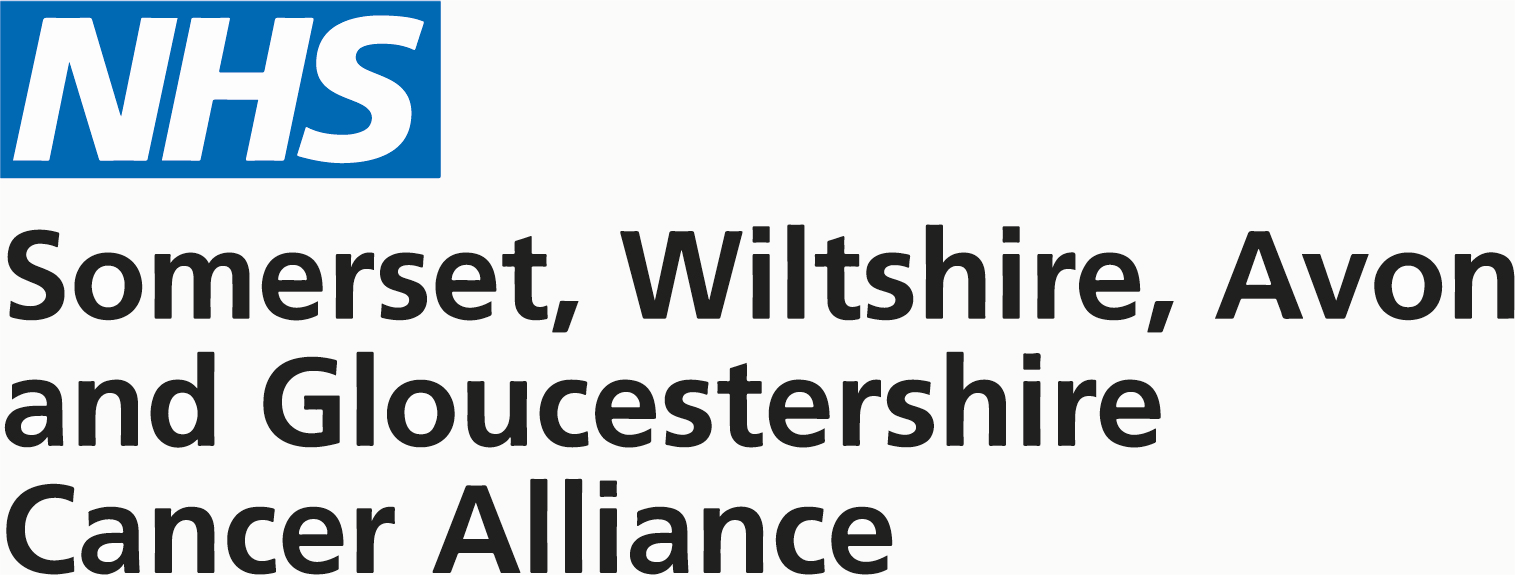 Patricia McLarnon
[Speaker Notes: We cant have the image of the ‘shaking hands’. Not NHE E format]
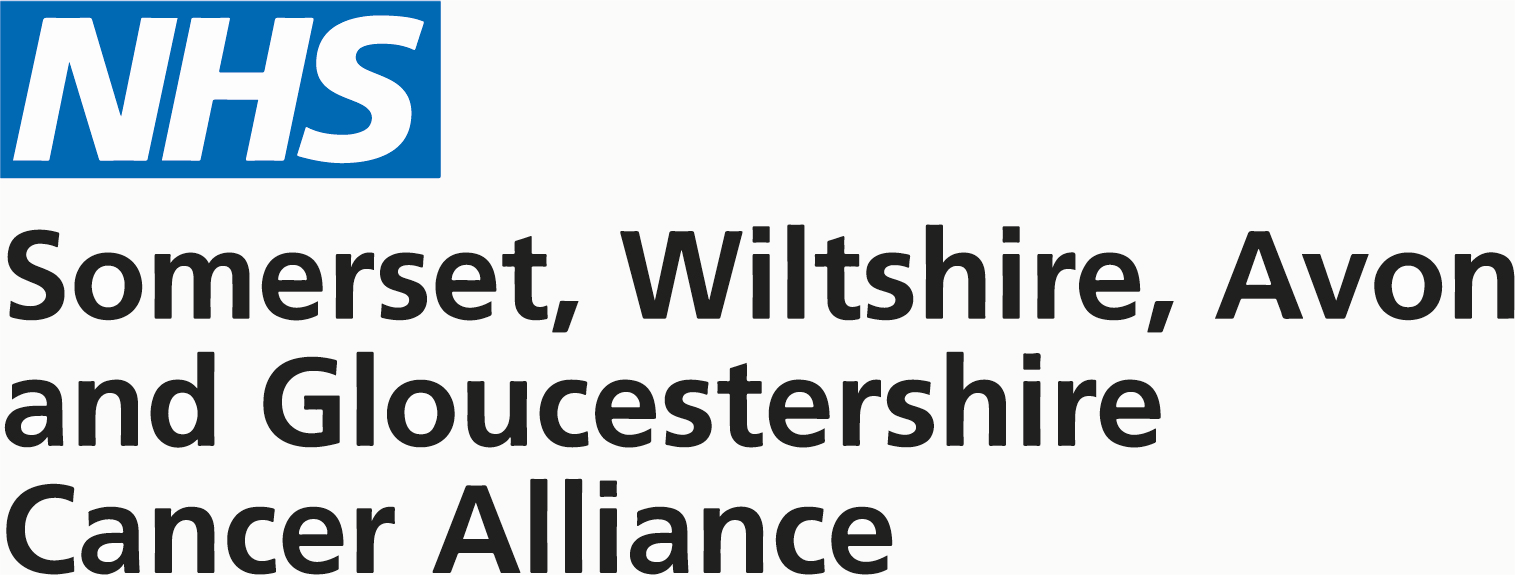 oduction
Introduction
FIT testing was implemented in primary care across the South West region 2018 - 600 practices 
FIT was introduced for symptomatic patients who were classed as “low risk, but not no risk” of having colorectal cancer.  These are patients who have unexplained symptoms, but did not previously meet the criteria for a suspected cancer referral pathway (amounting to a risk of cancer less than 3%).
The first South West evaluation of the data showed, the test has a positive predictive value PPV of 6.2%. This suggests that the risk of cancer in the +ve FIT group is 6.2% -which is more than double the NICE threshold of 3% for a 2ww referral (in NICE NG12).
[Speaker Notes: Text]
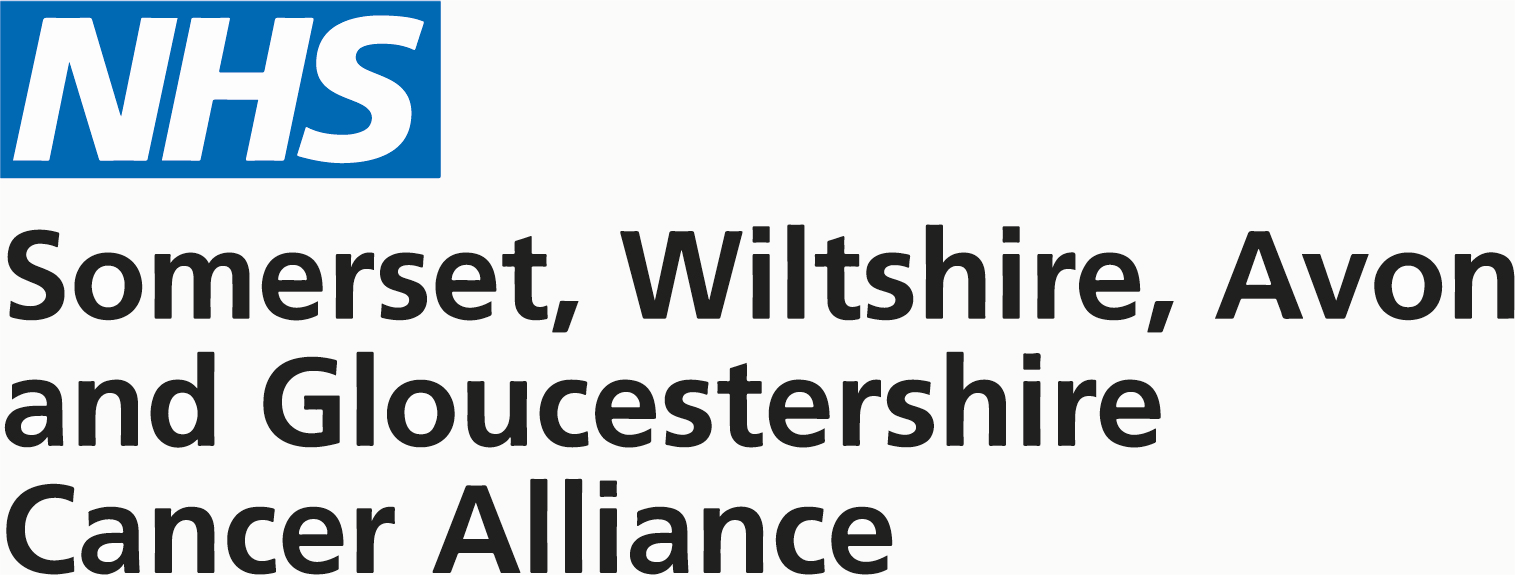 FIT- Results in SWAG
*Due to waiting times, not all data is available. Incomplete data set from Swindon and no results from North Bristol however, even with incomplete data PPV is still 7% **Not all have staging yet (Glos 7 and Bath may have a few more)
Interestingly Gloucester (and North Devon for Peninsula) are identifying a high number of stage 1 – more so that other trusts. We might need to explore this further.
Difference in positivity rates between SWAG and PeninsulaThe positivity rate in SWAG is consistently higher than in the Peninsula. The reasons for this are not yet known.
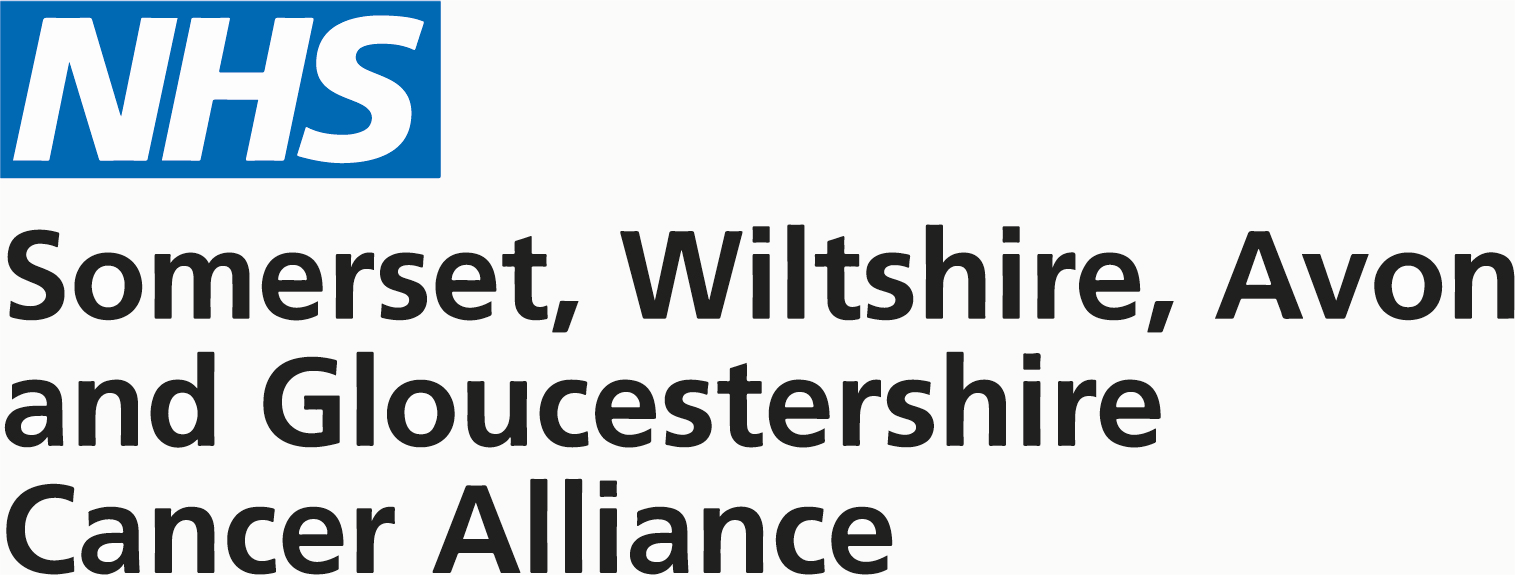 FIT uptake in SWAG- Uptake of the test is variable across the regionCRUK Facilitators
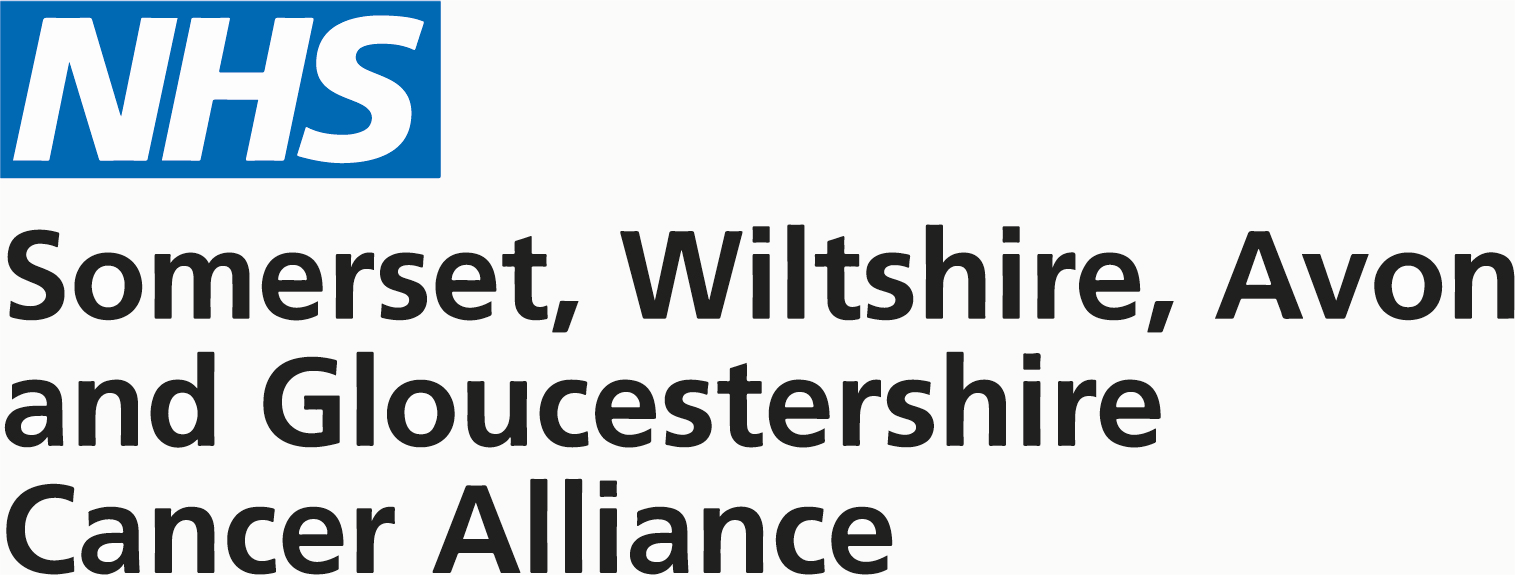 Use of FIT testing and Electronic reporting
GP Education & Experience of FIT
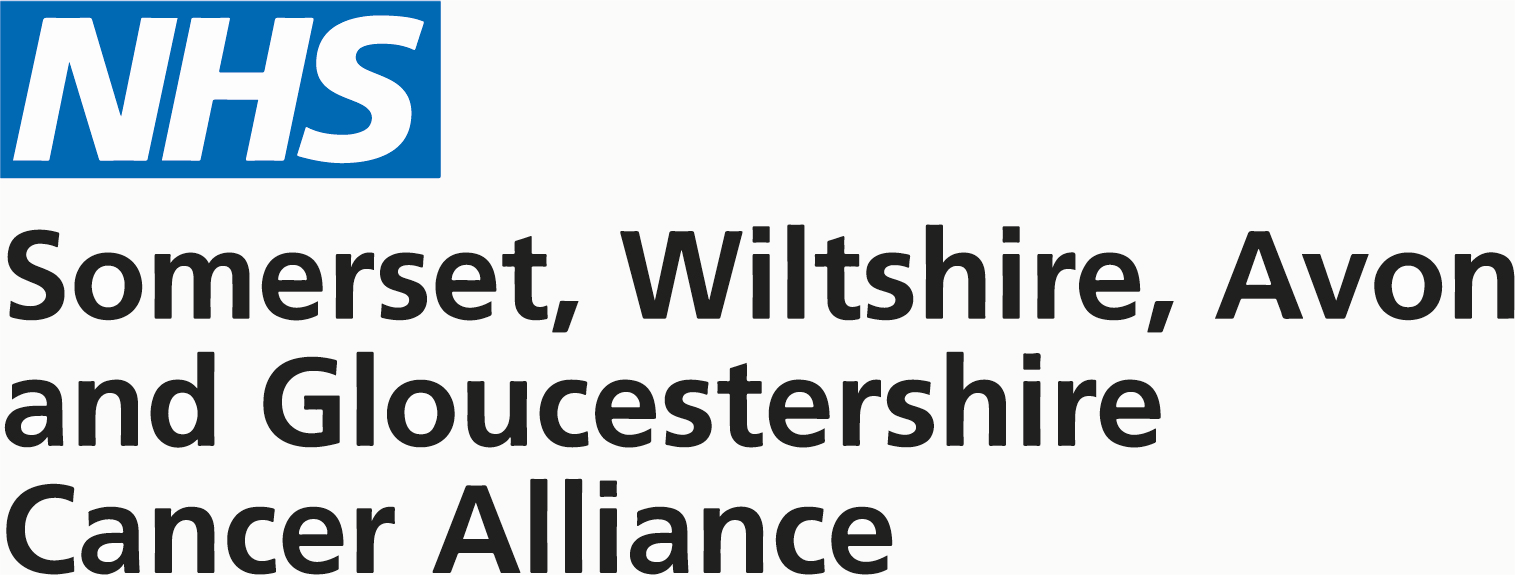 To implement the test in primary care an education toolkit was produced including GP guidance (issued May 2018), a website: https://www.nbt.nhs.uk/severn-pathology/pathology-services/clinical-biochemistry/fit-testing  and an online video: https://youtu.be/zb1o8ykvS6U
This has been distributed to all GPs and practice staff through GP engagement events, via CCGS and additionally, with the kits. 
To gather detailed feedback from GPs, CR-UK conducted visits to GP Practices across the two alliances and an online survey was conducted the results of which are shown below – 19 responses
Emergent trends are being fed back into the programme as targeted improvements. For example safety netting is being improved by supporting the use of read codes for test requests.
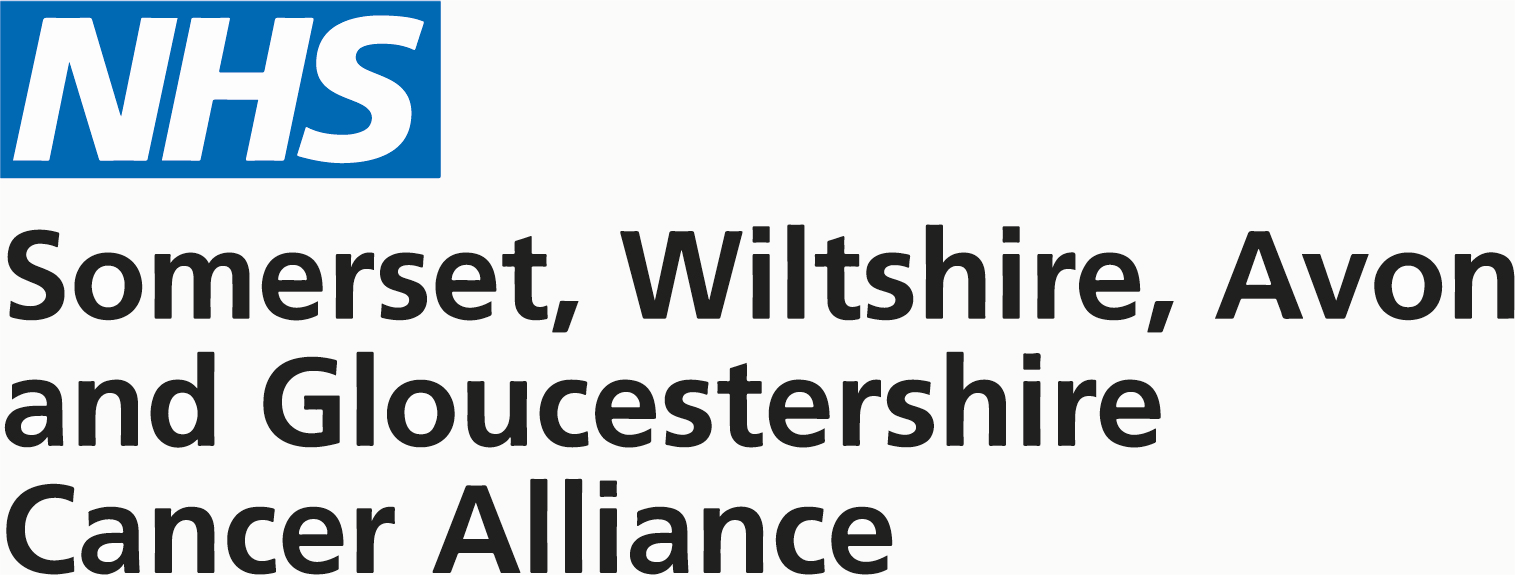 Patient Information and Experience of FIT
Patients are provided with information on how to use FIT in the pack they receive from their GP. A survey was included in the pack to ascertain user experience, the results are tabled below. Feedback has been very positive.
Patient Survey Results (SWAG only) – 178 Responses
Further patient information is under development including a video, and leaflet to support GP’s advising patients.
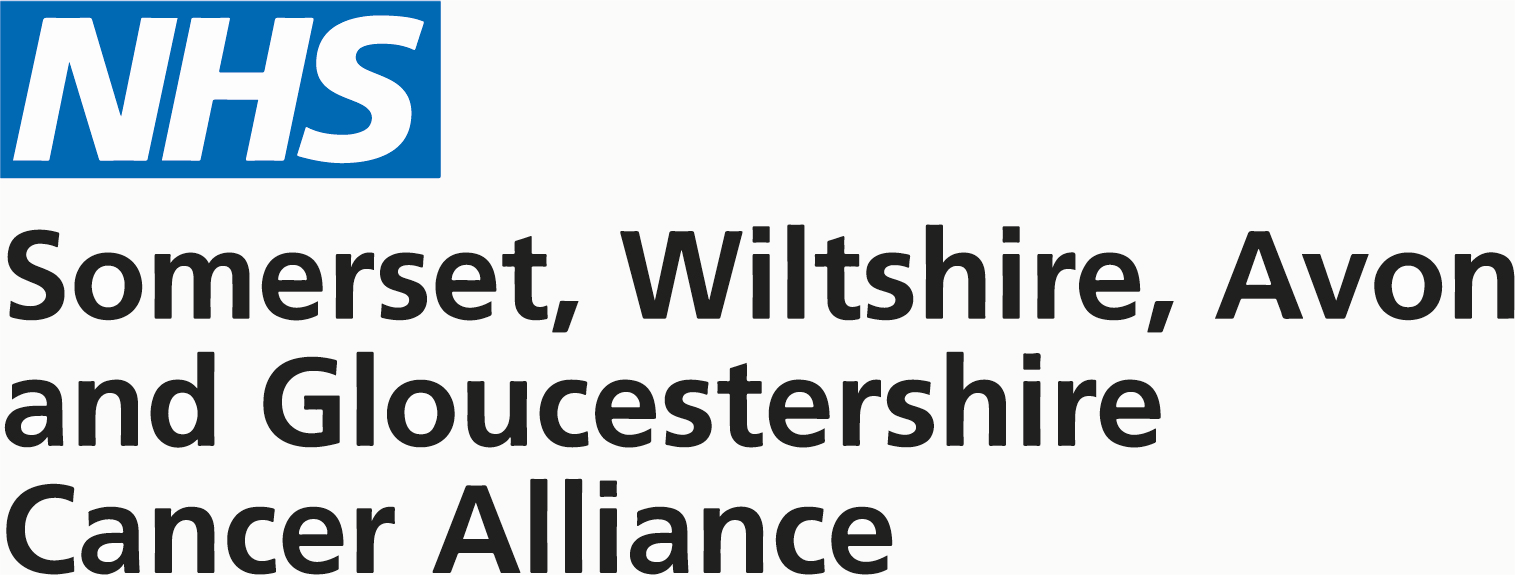 FIT and Secondary Care
One of the challenges in launching this test was that there was little supporting data to suggest how it might impact on secondary care. 
There was concern that it might increase demand on an already constrained service. However, the results of a local audit (Devon) suggested that patients in this cohort were being referred for routine investigations and that the new test should therefore reduce the number of patients undergoing an invasive test unnecessarily. 
Referral rates into secondary care have been carefully monitored and no notable impact has been seen in the data submissions from providers or raised by clinicians. An in depth audit is being carried out as part of the evaluation programme to understand what happens to FIT negative patients, and when FIT positive patients aren’t referred as well as understand the diagnostic tests this cohort receive.
We are now doing a follow up audit to understand what happened to the negative fit patients – did they get referred anyway? How are they managed? Results from this will be available by September. Crucially  through – following feedback through SSG’s, - none of the clinicians have experienced a hike in referral rates due to FIT - that they’ve raised with us.
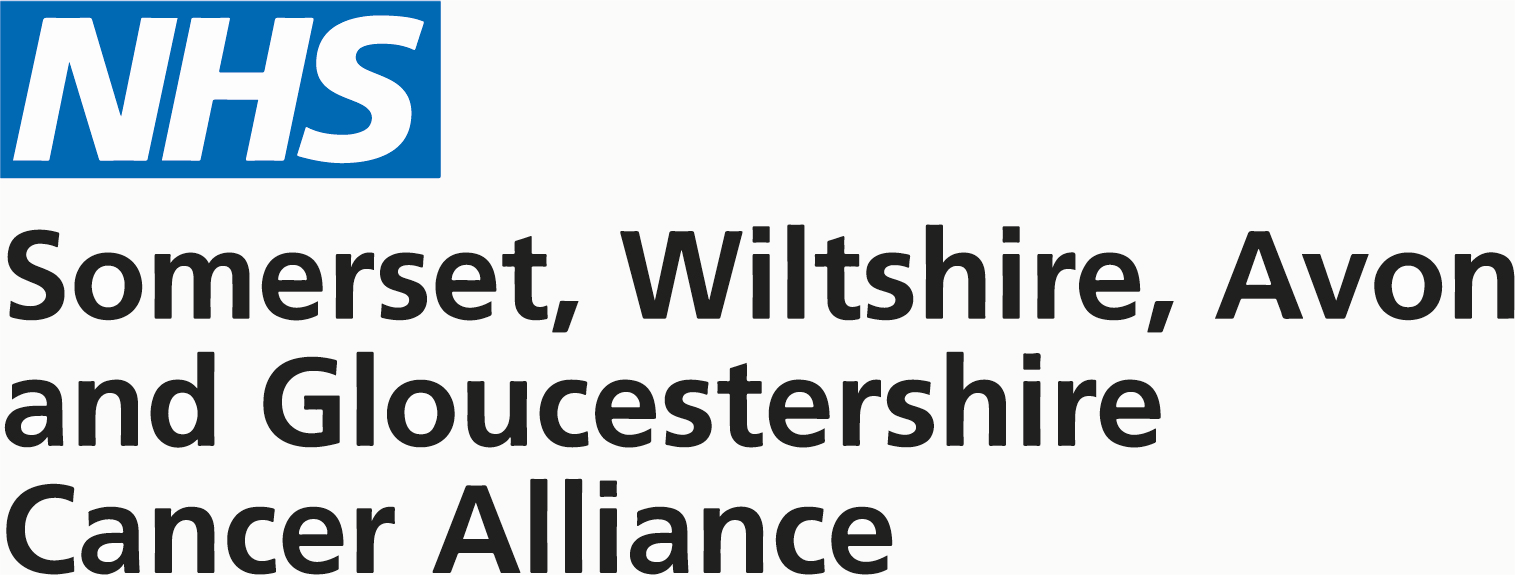 Future commissioning of the test
Cancer Alliance funding of this test will conclude in March 2020, thereafter it will need to be commissioned by CCG’s.
As this is a new test, the project team are embarking on a robust programme of monitoring and evaluation to support commission decision making. This will conclude in January 2021 but an early insights paper will be available in time for the commissioning service planning rounds commencing in September 2019. 
The evaluation is being commissioned from the DISCOVERY Team, at Exeter University who are assessing the diagnostic performance of the test and health economics.
To be robust, the evaluation must include 3500 patients (this is the volume of patients that received a FIT test between July & December 2018). To measure false negatives we need to assess whether any of those 3500 patients went on to develop Cancer within 12 months of their test.  This is why the final (publishable) evaluation will not be available until January 2020.
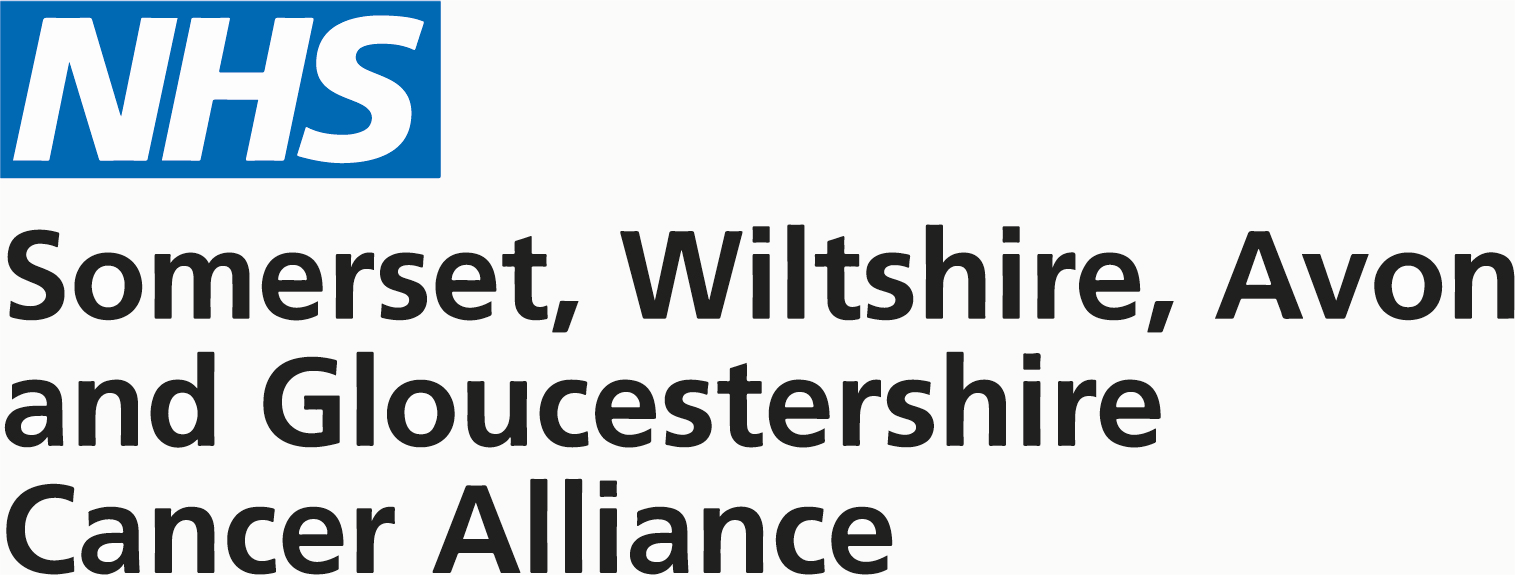 Future commissioning of the test
NICE published further guidance in July 2017 (DG30) which encourages the use of the test for any patient with abdominal symptoms who doesn’t fit the NG12 2WW criteria. However, at the moment the Peninsula and SWAG Cancer Alliances are only offering the test to the cohort previously referred to in NG12. The Cancer Alliances will make recommendations on this in its commissioning support paper available for September 2019. 
Estimated running costs are anticipated to be less than £10 per test total revenue can be estimated from the figures per CCG above.